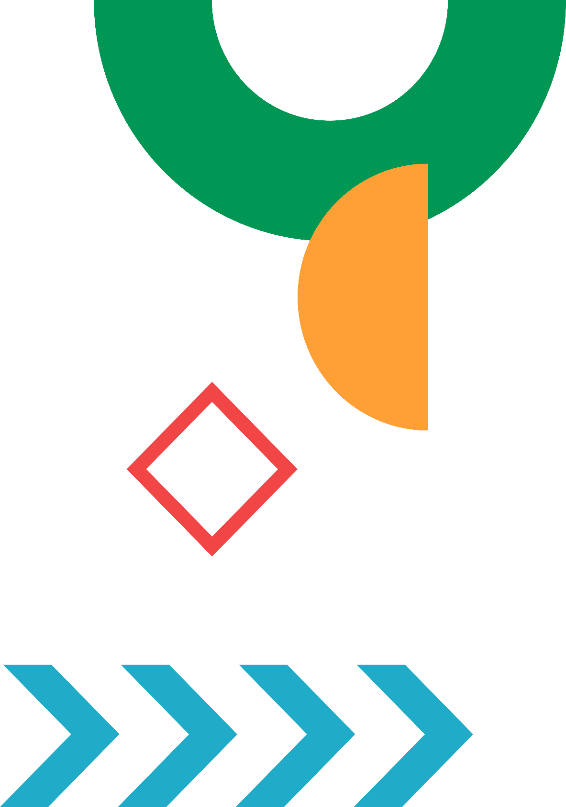 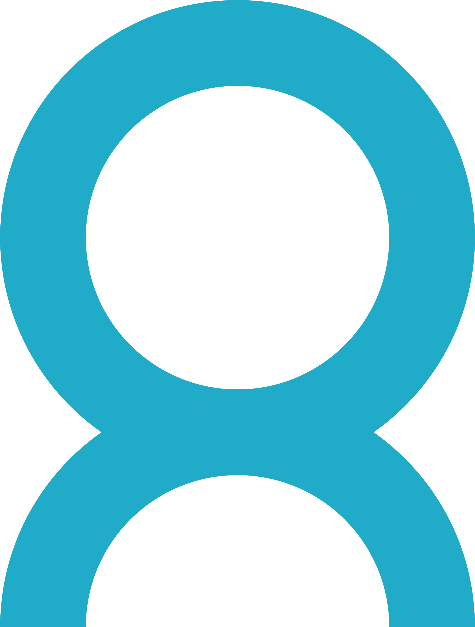 What is dyslexia?
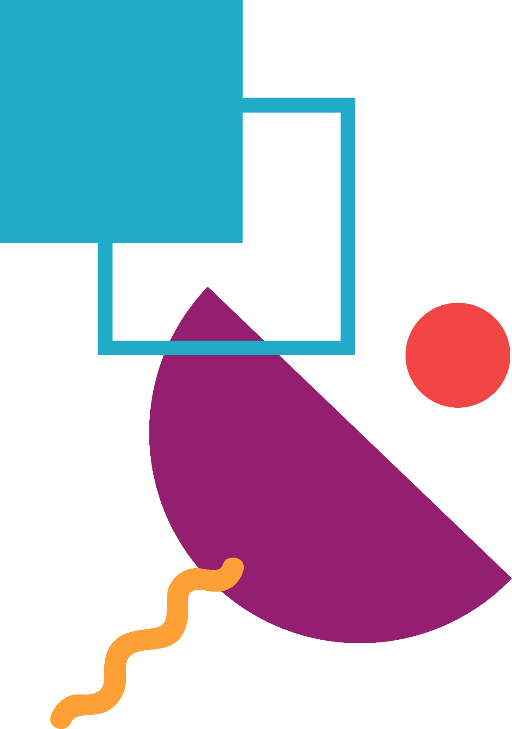 Dyslexia Awareness Week 
1 - 7 November 2023
Dyslexia Scotland
Cameron House
Forthside Way
Stirling
FK8 1QZ
Helpline: 0344 800 8484
info@dyslexiascotland.org.uk
Charity No. SC 000951
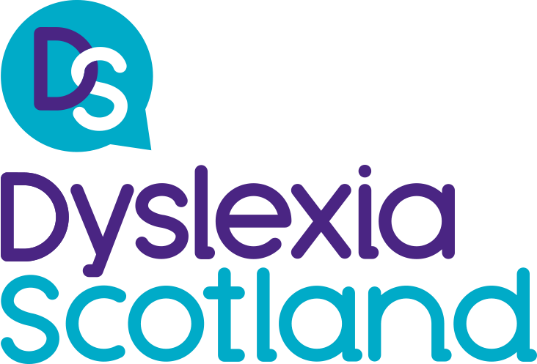 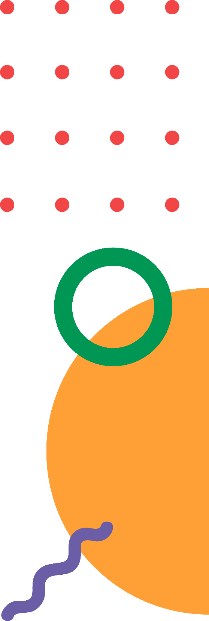 Dyslexia is a learning difference
As well as difficulties with reading, writing and spelling, dyslexia can also affect:

- Short term memory
- Organisational skills
- Sequencing skills such as following instructions or directions

It is important to remember that everyone with dyslexia is different and not everyone will experience all of the difficulties listed above.
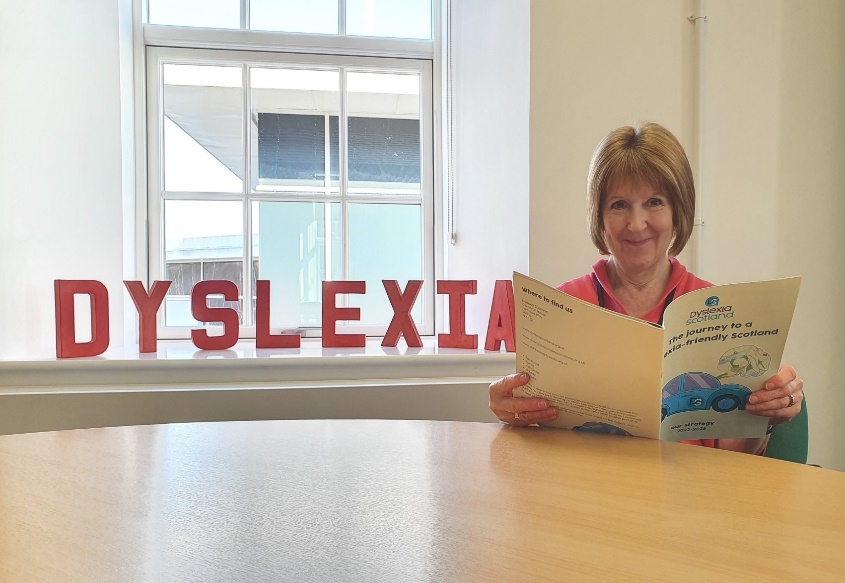 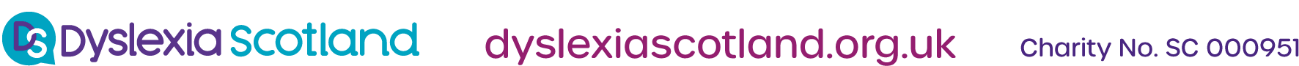 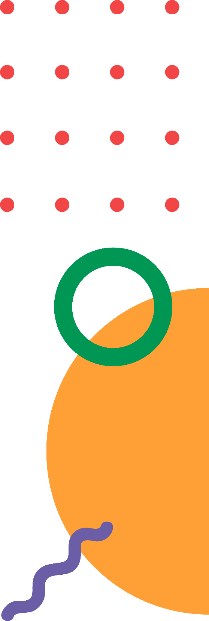 Dyslexia is common
1 in 10 people are dyslexic  

 Of those, 1 in 4 has severe dyslexia

  It often runs in the family

  It is lifelong

  It ranges from mild to severe
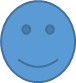 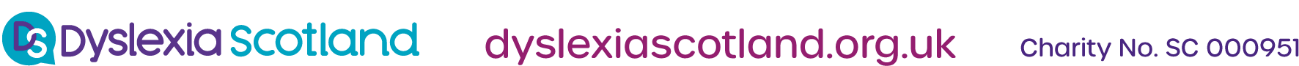 People with dyslexia might struggle with:
Reading, writing, spelling
Planning and prioritising
Time keeping
Sequencing and instructions
Distractions such as background noise
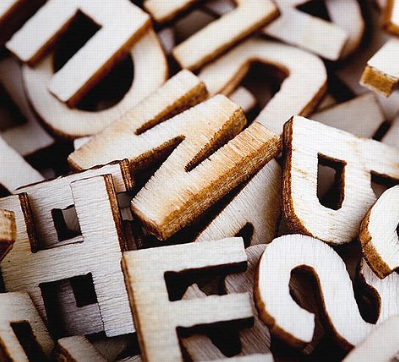 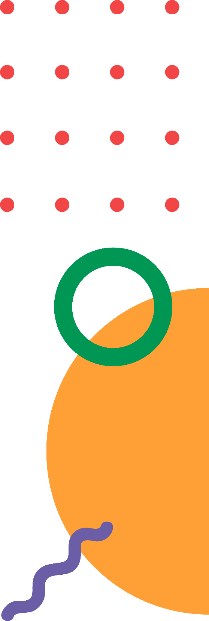 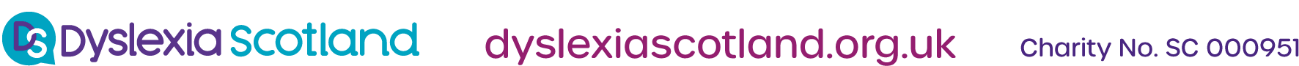 People with dyslexia are often good at:
Problem solving creatively  
People skills/interaction
Seeing the bigger picture 
Different ways of thinking
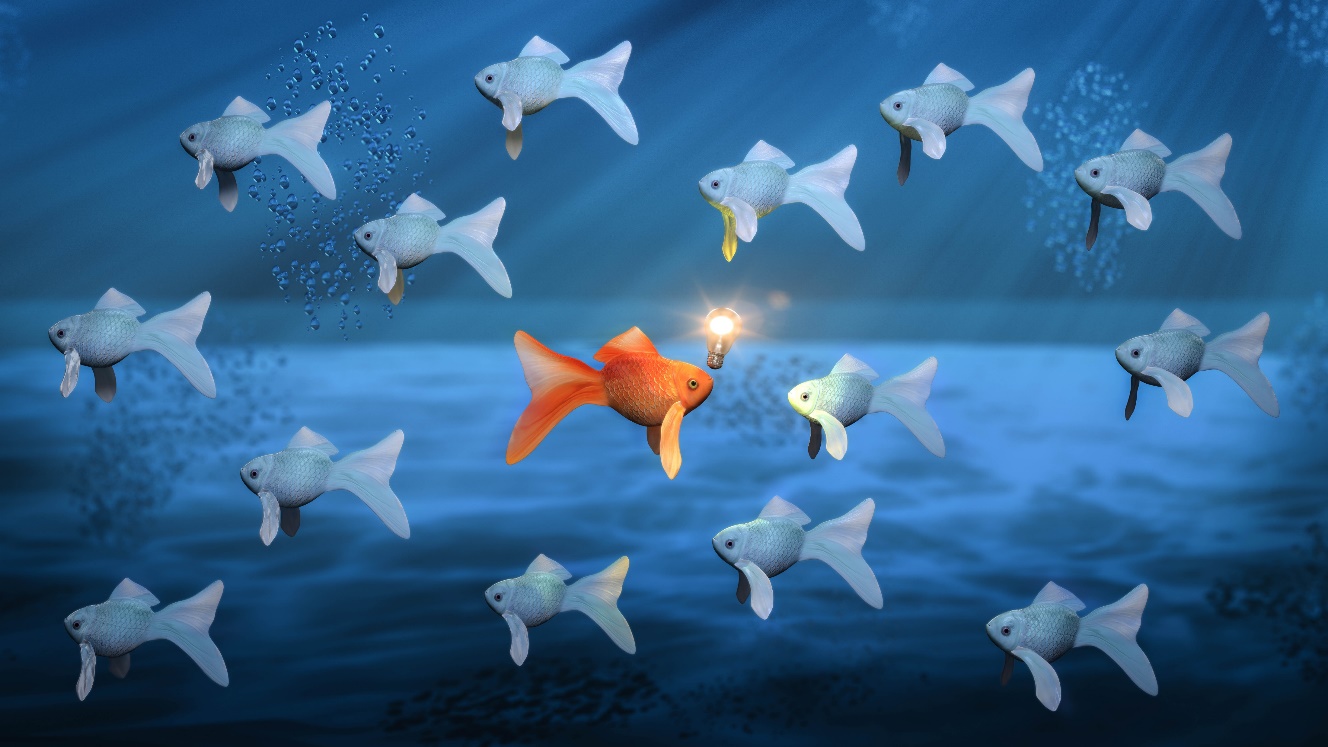 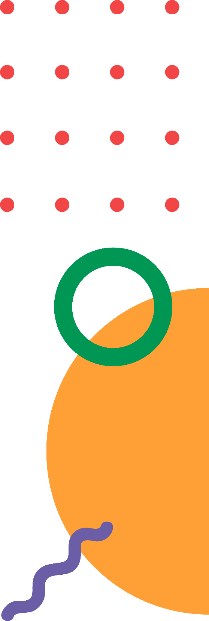 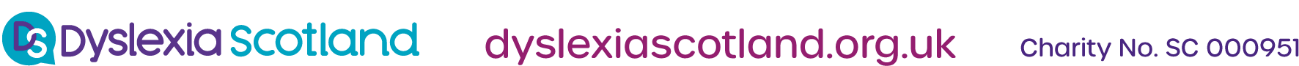 Important
Dyslexia is not related to intelligence.                              
Many successful business people and entrepreneurs are dyslexic.
The crucial thing is that people with dyslexia are supported at school and with reasonable adjustments at work if needed.
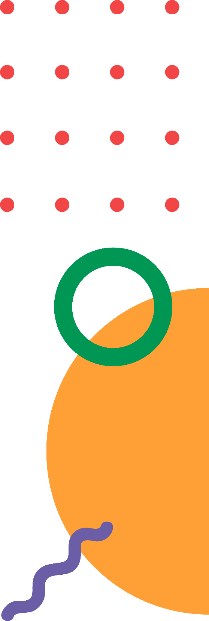 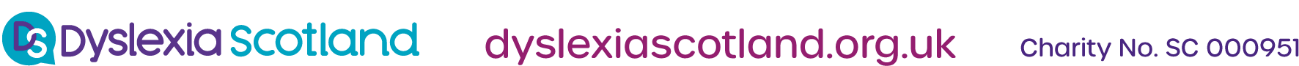 Dyslexia Scotland

A membership organisation
A network of volunteer-led branches across Scotland
Adult Networks
Helpline 0344 800 8484 or helpline@dyslexiascotland.org.uk
Tutor and Assessor lists
Dyslexia training
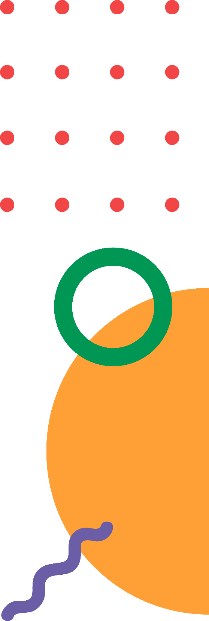 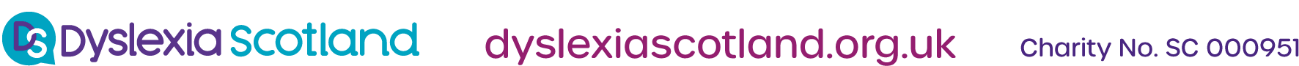 Join Dyslexia Scotland today
dyslexiascotland.org.uk/join
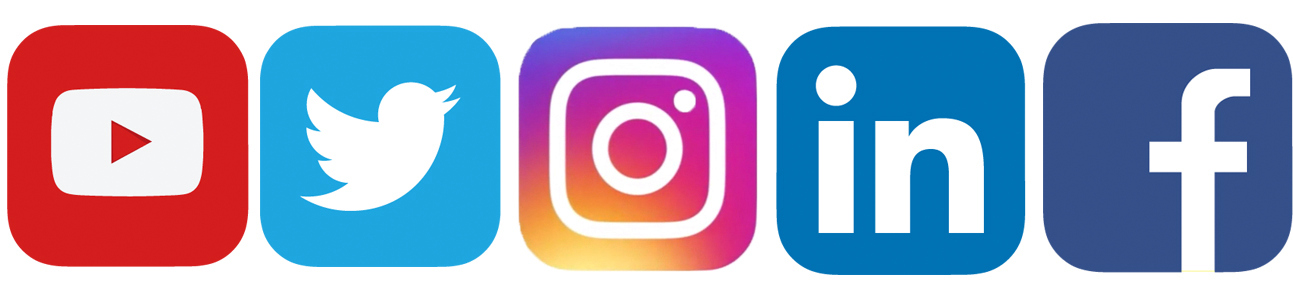 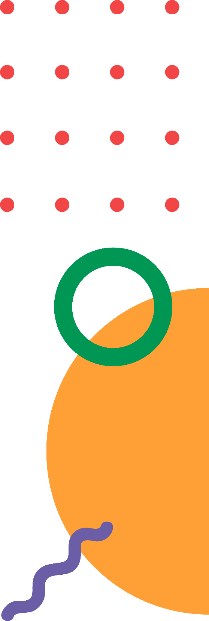 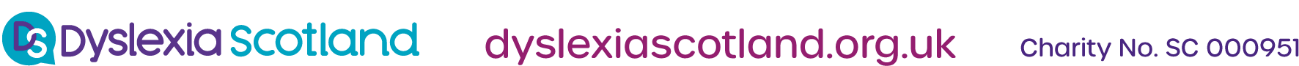